Класс паукообразных
И все о них
Паукообразные
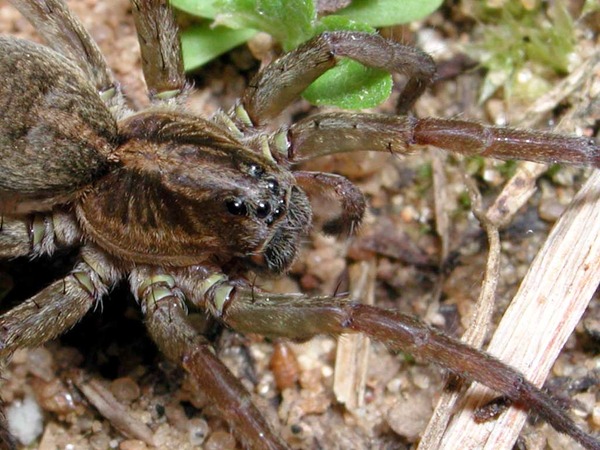 класс членистоногих из подтипа хелицеровых . Наиболее известные представители: пауки, скорпионы, клещи́.
Латинское название паукообразных происходит от греческого ἀράχνη «паук» (существует также миф об Арахне, которую богиняАфина превратила в паука). Наука о паукообразных называется арахнология.
Характерные особенности
Ходильных ног четыре пары, что сразу отличает их от насекомых. Характерной особенностью паукообразных является тенденция к слиянию члеников тела, образующих головогрудь и брюшко.
Тело в большинстве случаев состоит из двух отделов, головогруди и брюшка, реже оно совсем не расчленено (некоторыеклещи, тихоходы).
Головогрудь (Cephalothorax) обыкновенно цельная, реже разделена на два сегмента, собственно голову и грудь (у бихорок), иногда же она сливается с брюшком (у клещей), снабжена шестью парами конечностей.
Брюшко лишено конечностей и состоит из явственно отделенных друг от друга или же слитых колец.
Из шести пар конечностей первая пара, хелицеры (mandibulae), имеет вид клешней или крючков, реже иную форму (клещи) и служит для схватывания и умерщвления добычи или для прокалывания (паразитические клещи) кожи других животных. Вторая пара, ногощупальца (palpi), играет роль органов осязания, реже служит для схватывания. Остальные четыре пары конечностей часто оканчиваются коготками и представляют собой ноги, которые используются по прямому назначению — для передвижения
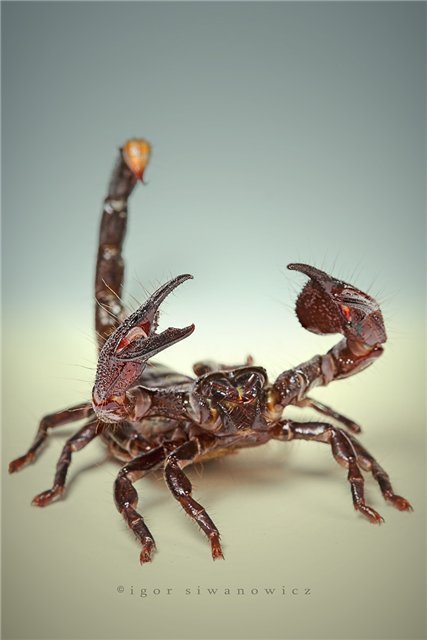 Покровы
У паукообразных они несут относительно тонкую хитиновую кутикулу, под которой находится гиподерма и базальная мембрана. Кутикула предохраняет организм от потери влаги при испарении, поэтому паукообразные заселили самые засушливые районы земного шара. Прочность кутикуле придают белки, инкрустирующие хитин.
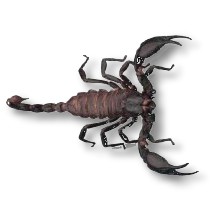 Органы дыхания
Органами дыхания служат трахеи (у бихорхов, лжескорпионов, сенокосцев и некоторых клещей) или так называемые легочные мешки (у скорпионов и жгутоногих), иногда те и другие вместе (у пауков); у низших же паукообразных обособленных органов дыхания не имеется; эти органы открываются наружу на нижней стороне брюшка, реже — и головогруди, одной или несколькими парами дыхательных отверстий (stigma).
Легочные мешки являются более примитивными структурами. Считается, что они произошли в результате видоизменения брюшных конечностей в процессе освоения наземного образа жизни предками паукообразных, при этом конечность впятилась в брюшко. Легочный мешок у современных паукообразных представляет собой углубление в теле, его стенки образуют многочисленные листовидные пластинки с обширными лакунами, заполненными гемолимфой. Через тонкие стенки пластинок происходит газообмен между гемолимфой и воздухом, поступающим в легочный мешок через отверстия дыхалец, расположенных на брюшке. Легочное дыхание имеется у скорпионов (четыре пары легочных мешков), жгутоногих (одна или две пары) и низкоорганизованных пауков (одна пара).
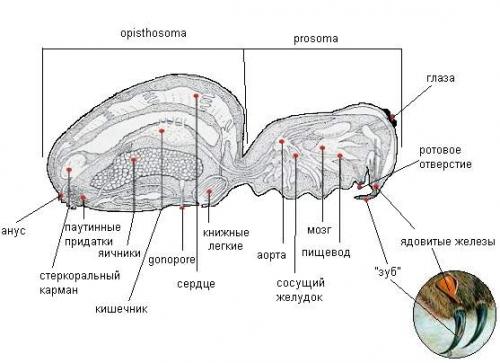 Нервная система
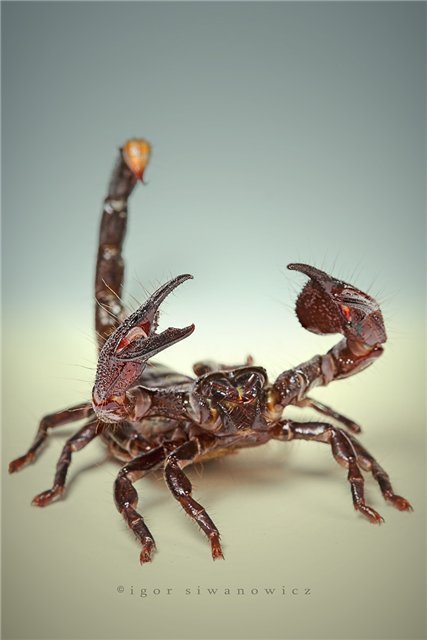 Нервная система паукообразных отличается разнообразием строения. Общий план ее организации соответствует брюшной нервной цепочке, однако имеется ряд особенностей. В головном мозге отсутствует дейтоцеребрум, что связано с редукцией придатков акрона — антеннул, которые иннервируются этим отделом мозга у ракообразных, многоножек и насекомых. Сохраняются передний и задний отделы головного мозга — протоцеребрум (иннервирует глаза) и тритоцеребрум (иннервирует хелицеры).
Ганглии брюшной нервной цепочки часто концентрируются, образуя более или менее выраженную ганглиозную массу. У сенокосцев и клещей все ганглии сливаются, образуя кольцо вокруг пищевода, однако у скорпионов сохраняется выраженная брюшная цепочка ганглиев.
питание
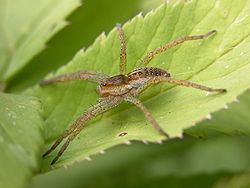 Паукообразные почти исключительно хищники, только некоторые клещи (Oribatidae) питаются растительными веществами. Все пауки — хищники. Они питаются главным образом насекомыми и другими мелкими членистоногими. Пойманную добычу паук хватает ногощупальцами, прокусывает крючковидными челюстями, впрыскивает в ранку яд и пищеварительный сок. Примерно через час паук высасывает при помощи сосательного желудка все содержимое добычи, от которой остается только хитиновая оболочка. Такое пищеварение называется внекишечным.
Распространение
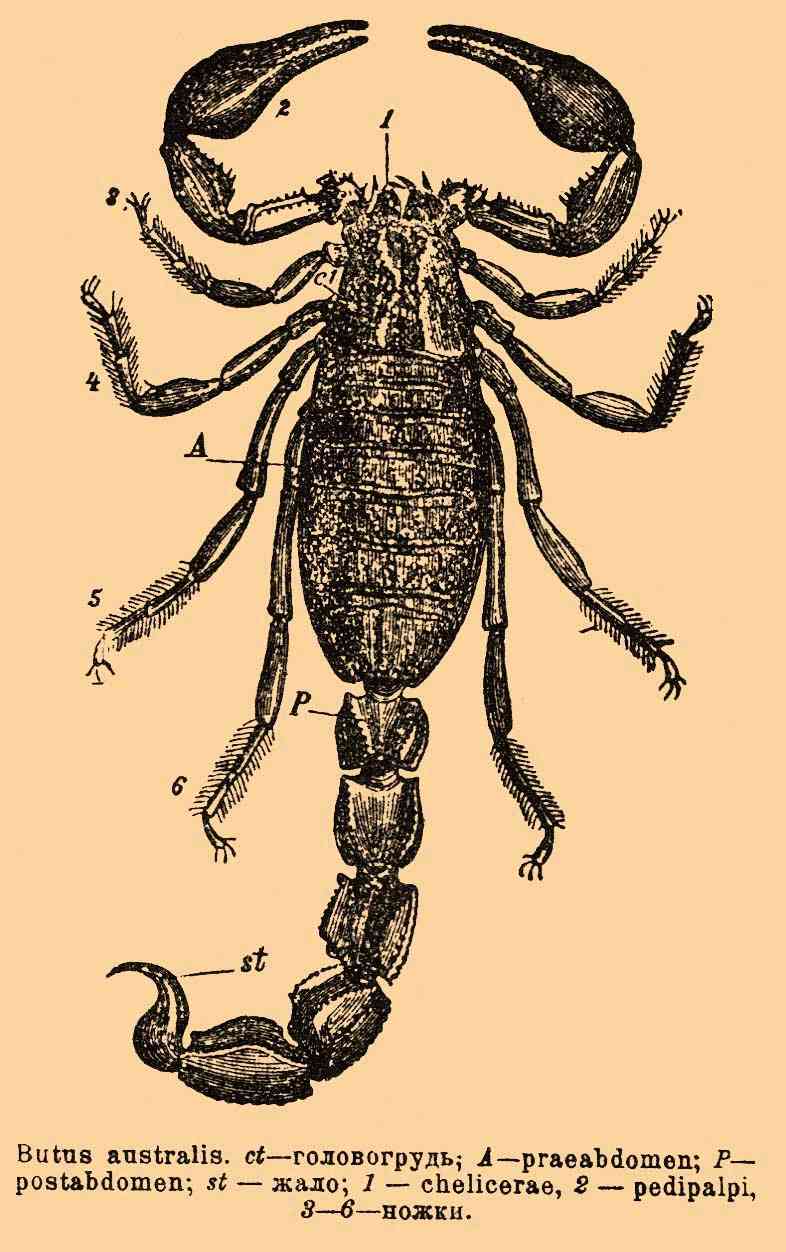 Паукообразные распространены повсеместно.
Представители этого класса — одни из древнейших наземных животных, известные с силурийского периода.
Ныне некоторые отряды распространены исключительно в тропических и субтропических поясах, таковы жгутоногие. Скорпионы же и бихорхи обитают также в умеренном поясе,пауки, сенокосцы и клещи в значительном количестве встречаются и в полярных странах.